How to Schedule Your Exam Using Clockwork
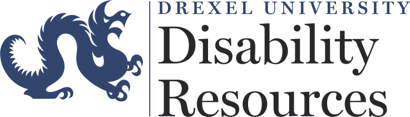 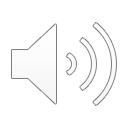 What is Clockwork?
An online booking system that allows students to schedule exams/quizzes with the ODR Testing Center.
Allows ODR to ensure your approved test accommodations are met. 
Ensures that a student’s professor(s) is aware that a student will be using the Testing Center instead of testing in the classroom.
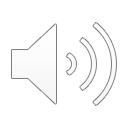 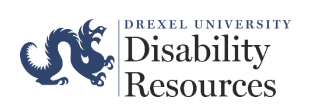 How to Access Clockwork
To schedule an exam/quiz, please go to the Office of Disability Resources webpage and select the Students and Families tab
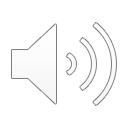 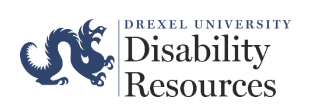 To access the ClockWork scheduling feature, you may be prompted to log into Drexel Connect.
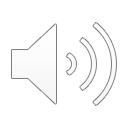 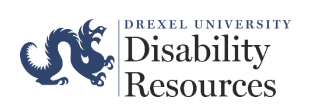 Clockwork Menu
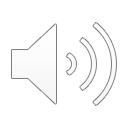 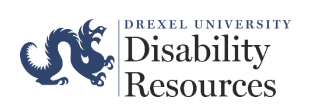 Selecting the Correct Tab
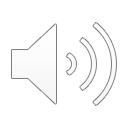 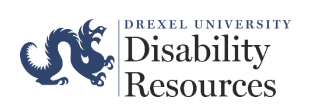 Step 1:Select Your Course
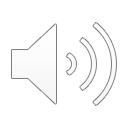 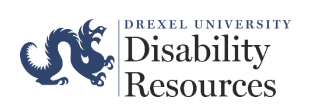 Step 2: Selecting a Date & Time
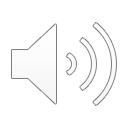 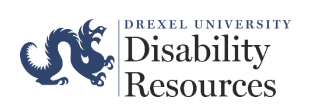 Step 3: Confirm Professor Information
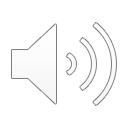 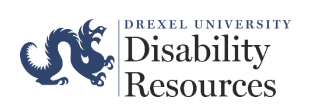 Step 4: Select Accommodations
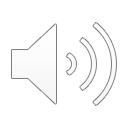 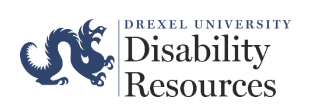 Step 5: Review Test Information
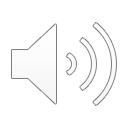 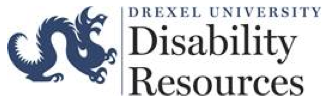 Step 6: Confirm & Complete
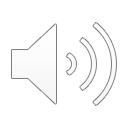 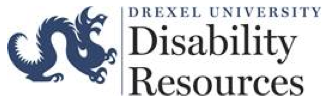 Confirmation Email
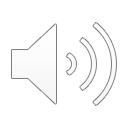 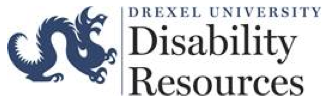 Are you having difficulty scheduling an exam/quiz?
There could be various reason why you may be unsuccessful with scheduling. Some possible reasons are:
Your AVL has not been renewed. 
You have attempted to book your exam less than 5 day (120 hours) before the exam is supposed to take place.
You have attempted to book an exam that starts or ends after 5PM
For further assistance please contact testproctoring@drexel.edu – 
Please note that emails received outside of the Testing Center’s operating hours (Monday – Friday: 8AM-5PM EST) will not receive a response until the next business day.
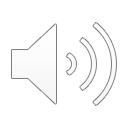 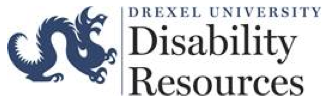 Testing Center Locations
The Testing Center has two locations:

       University City (Main Campus):
	James E Marks Intercultereral Center 
	3225 Arch Street
	Room 015
	Philadelphia, PA 19104

	Center City Campus:
	3 Parkway Building
	Room 1041 (10th Floor)
	1601 Cherry Street
	Philadelphia, PA 19102

Students should go to the Testing Center location on the campus where they take classes.
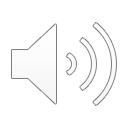 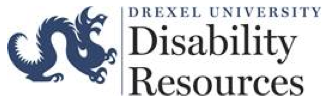 Thank You !
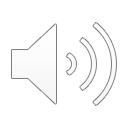